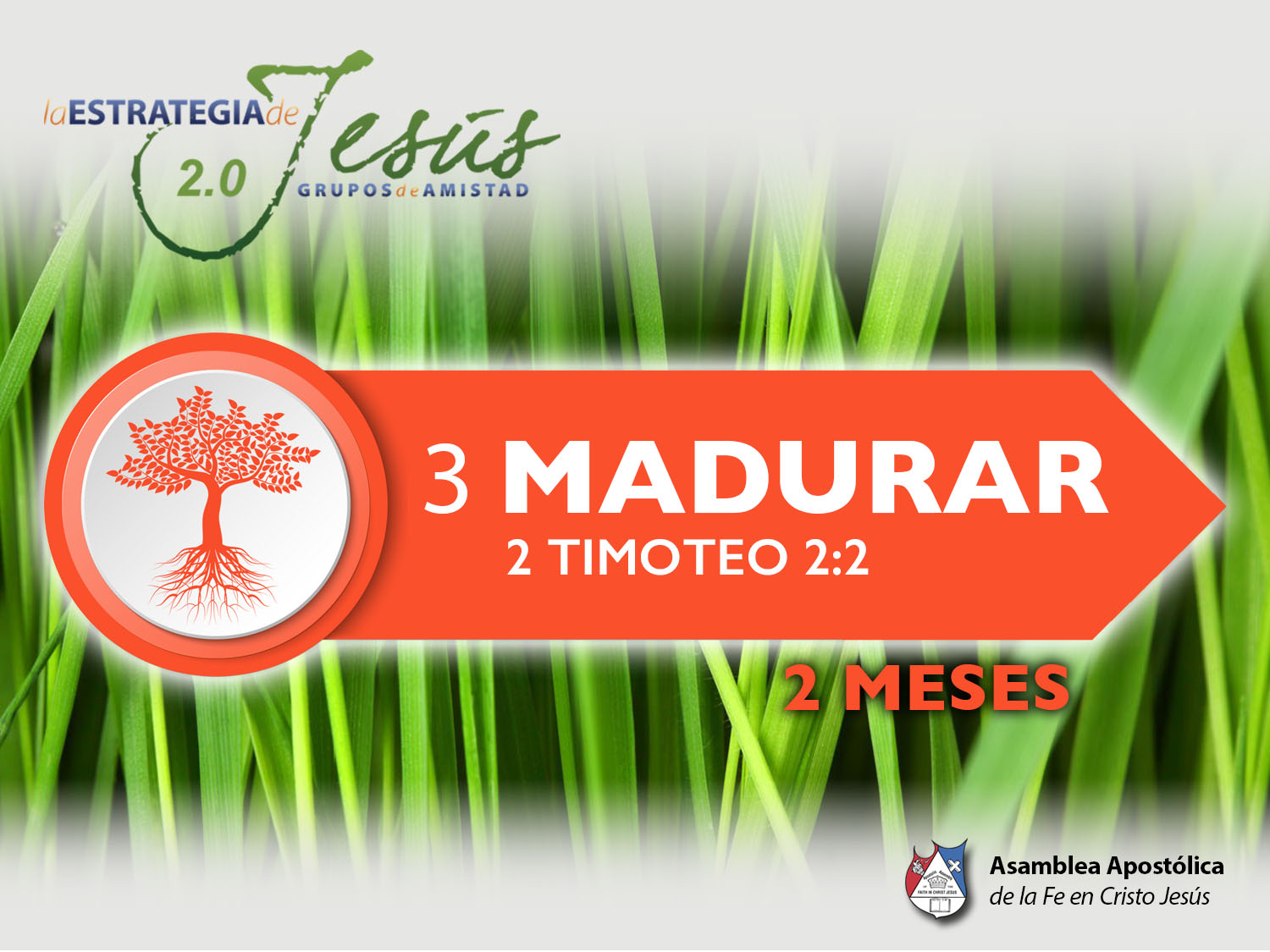 REUNIÓN DEL MEET
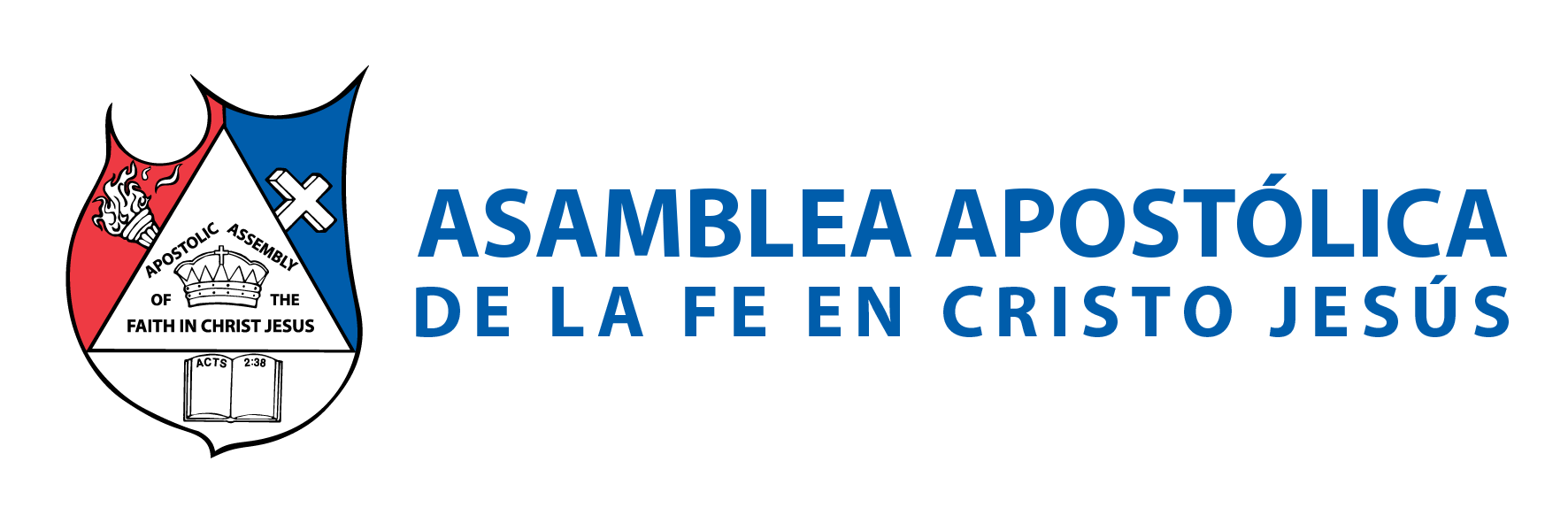 BASE BÍBLICA: Eclesiastés 10:10 
“Si se embotare el hierro, y su filo no fuere amolado, hay que añadir entonces más fuerza; pero la sabiduría es provechosa para dirigir”.
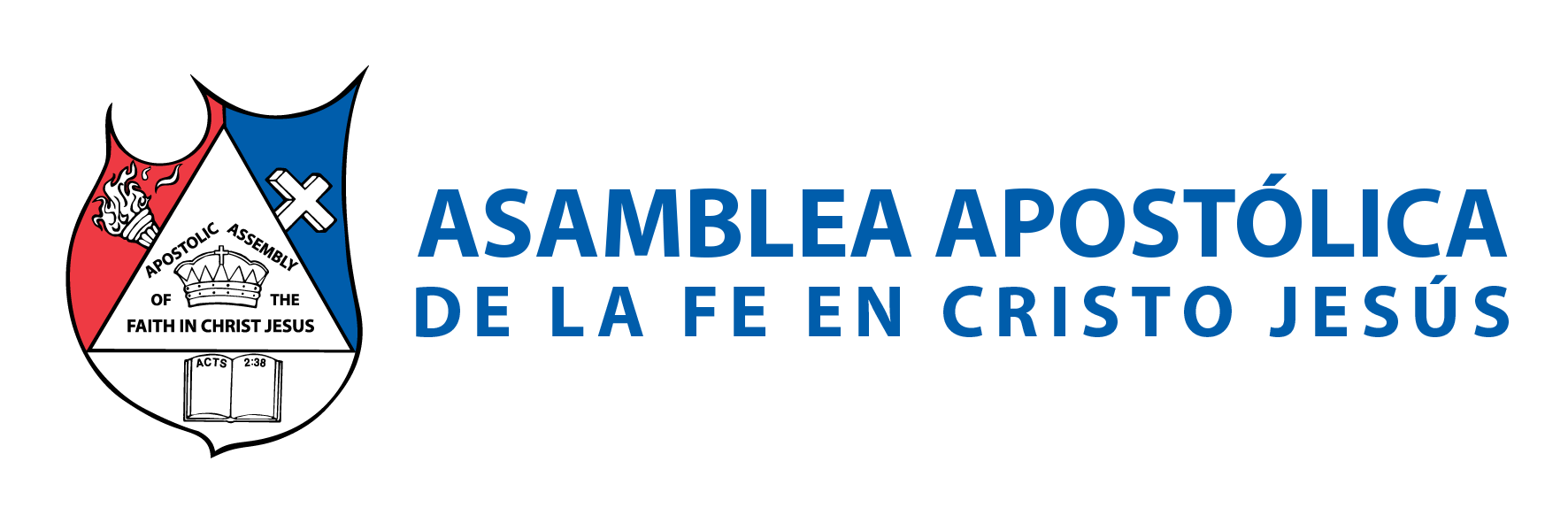 INTRODUCCIÓN 
MINISTRAR, EVALUAR, EMPODERAR Y TRAZAR 
La tarea de mantener viva la llama de la pasión por las almas, no es una tarea fácil; ya que como todo trabajo con el tiempo el, liderazgo tiende a perder fuerza en la gran tarea encomendada. Es ahí donde el sabio Salomón escribió inspirado por el Espíritu Santo: “y su filo no fuere amolado, hay que añadir entonces más fuerza”. 
Un equipo que no está afilado, tendrá que hacer mucho más esfuerzo para lograr éxitos espirituales; que uno que continuamente se le está sacando brillo.
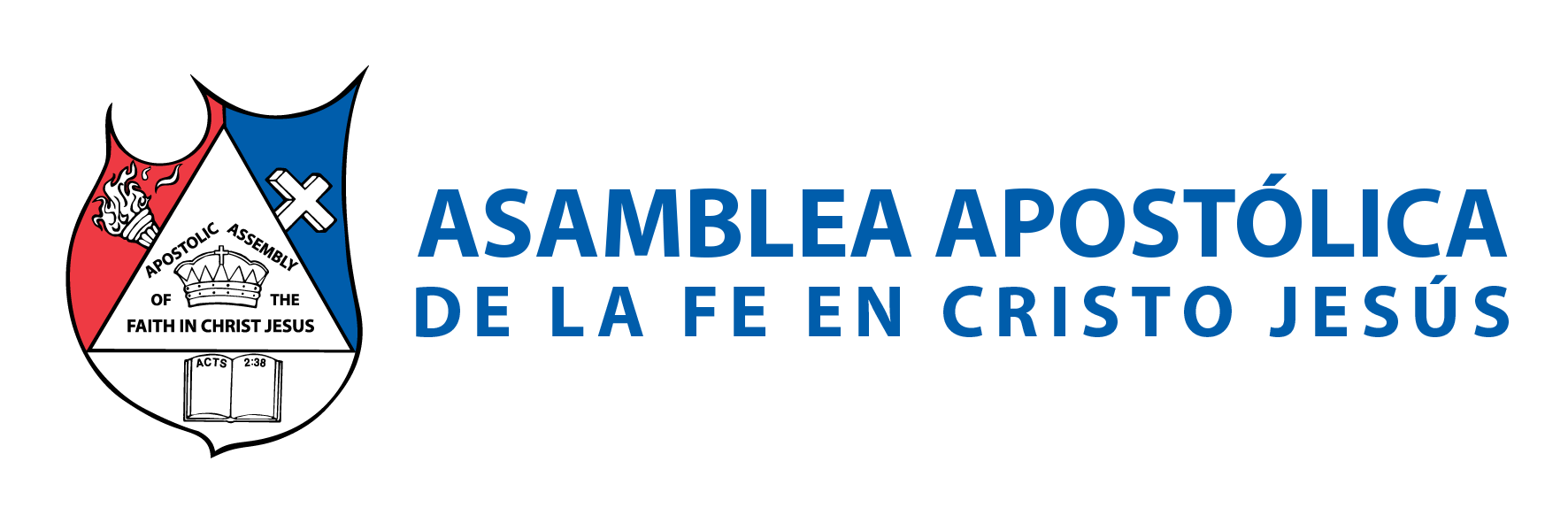 2 Timoteo 2:2: 
“Lo que has oído de mí ante muchos testigos, esto encarga a hombres fieles que sean idóneos para enseñar también a otros”.
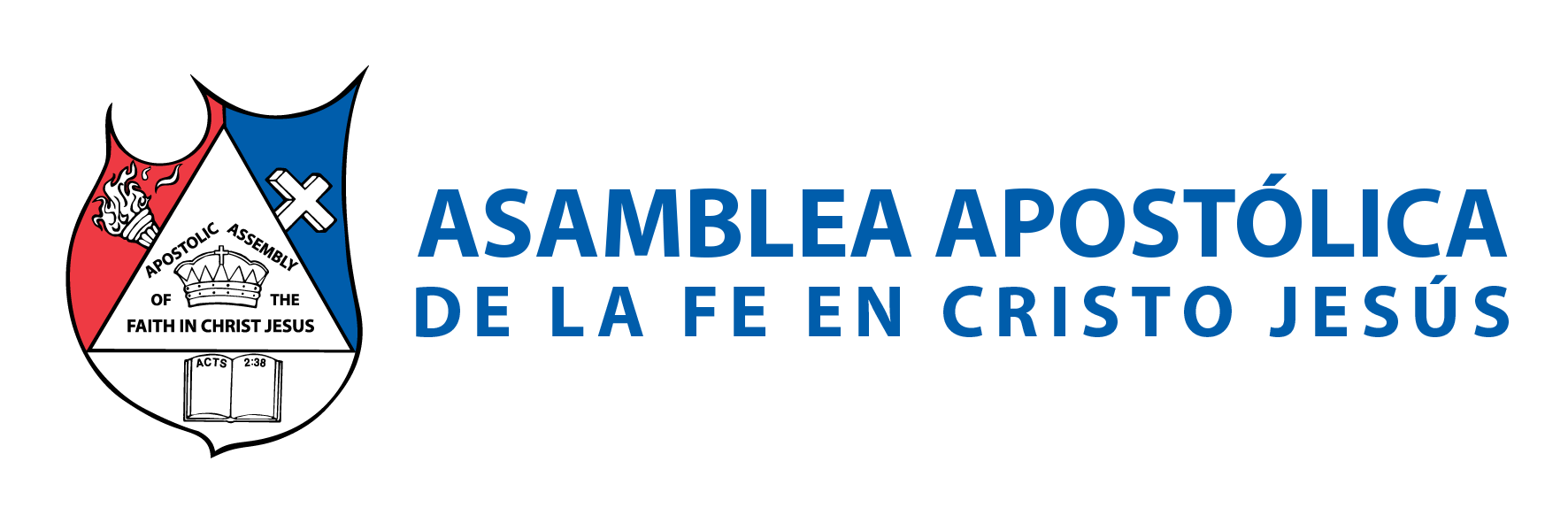 I.- MINISTRAR 
Una de las tareas que el pastor principal no puede dejar de hacer, es ministrar a sus líderes. Es decir, los líderes son los que cada semana llevan la palabra a las almas y al pueblo a las casas; ahí oran y ministran a las personas , pero ellos también necesitan ser ministrados por su pastor. 
Proverbios 27:23: 
“Sé diligente en conocer el estado de tus ovejas, y mira con cuidado por tus rebaños”.
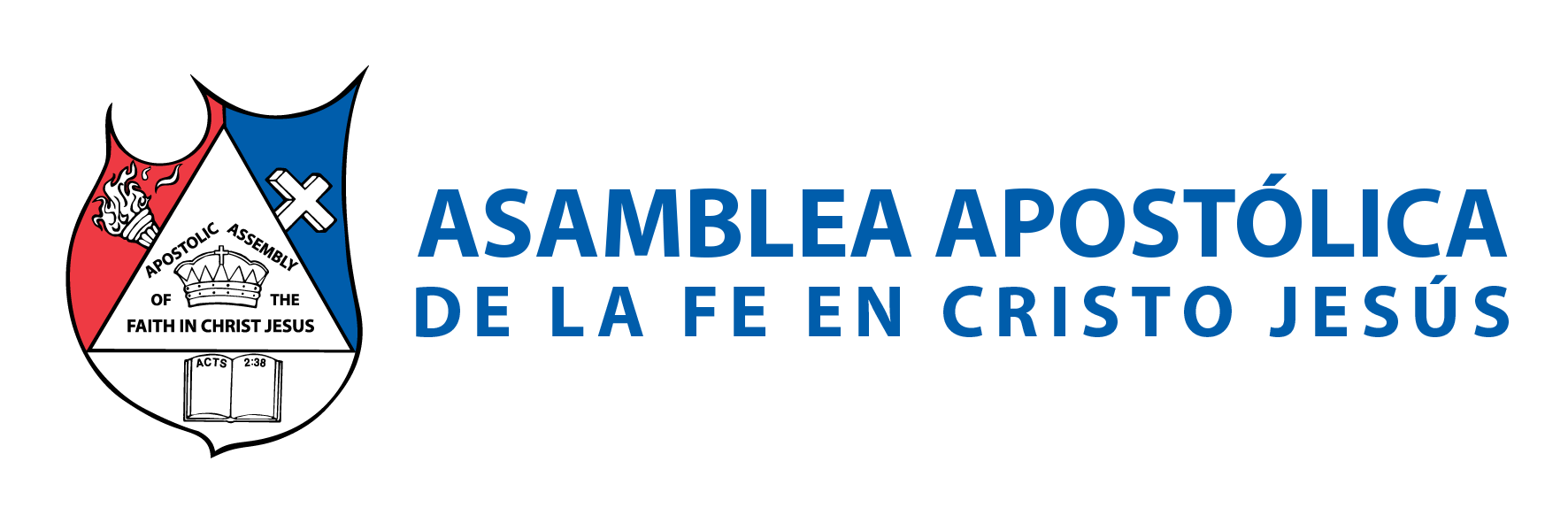 A. LA MINISTRACIÓN DEL PASTOR ES VITAL PARA EL LÍDER 
2 Crónicas 30:18: “Porque una gran multitud del pueblo de Efraín y Manasés, y de Asacar y Zabulón, no se habían purificado, y comieron la pascua no conforme a lo que está escrito. Mas Ezequías oró por ellos, diciendo: Jehová, que es bueno, sea propicio a todo aquel que ha preparado su corazón para buscar a Dios”
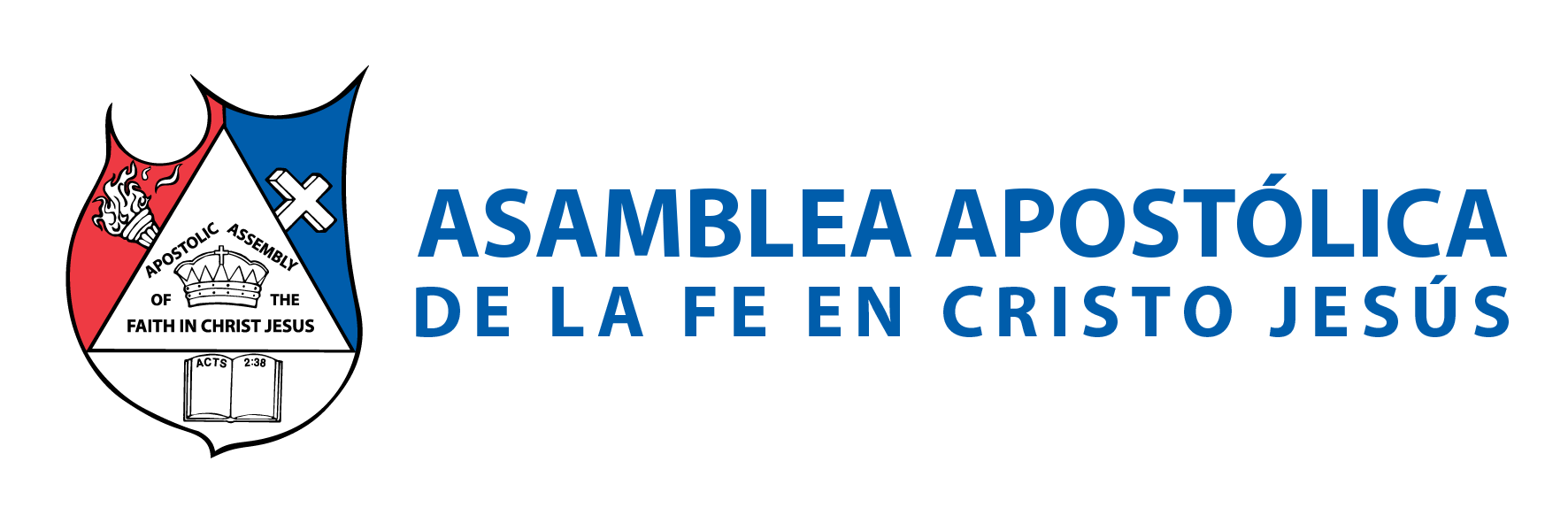 2 Crónicas 30:20: 
“Y oyó Jehová a Ezequías, y sanó al pueblo”. 
Este pasaje nos da una gran lección, del valor que Dios le da a la intercesión de un líder por su pueblo; Dios lo toma muy en serio.
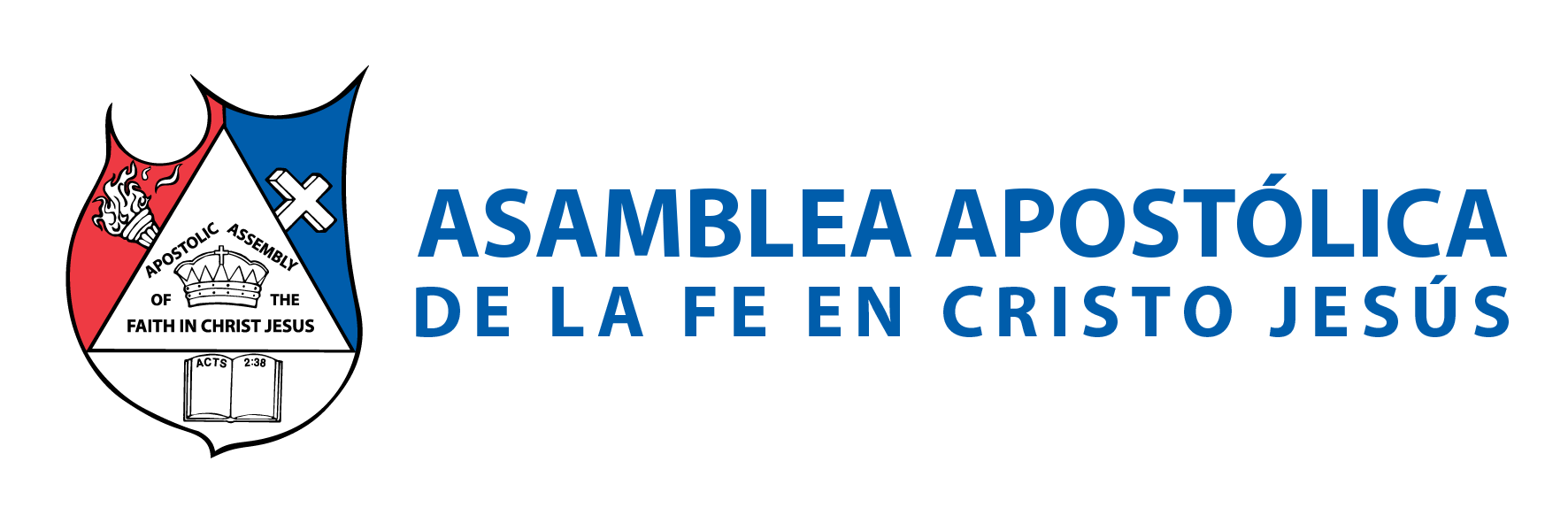 II.- EVALUAR 
Sin evaluar el trabajo, no se podrá llegar a lograr grandes cosechas en el reino de Dios. Por ello sí de ganar almas se trata, no es cualquier tarea; sino la más grande tarea que puede tener un ser humano: SERVIR a DIOS. 
Deberá tomarse con gran responsabilidad y con una mentalidad de resultados, ya que el negocio de la iglesia son las almas; sin almas llegando y recibiendo a Cristo esa sucursal del cielo que es la iglesia, estaría en quiebra.
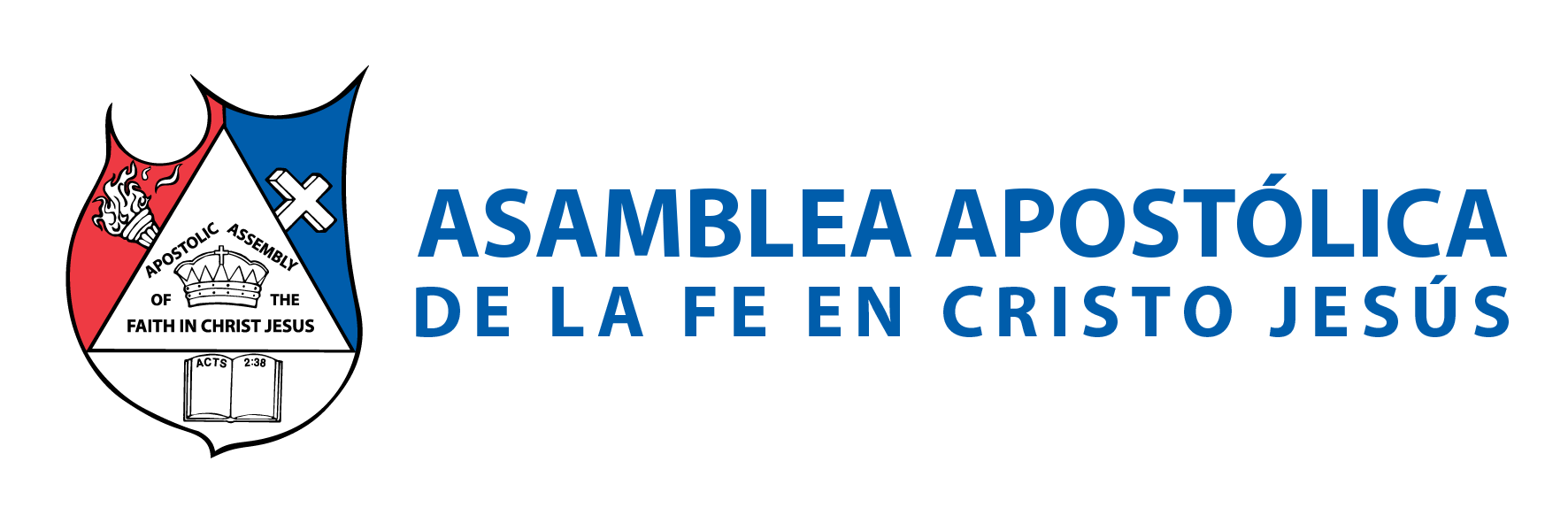 Lucas 14:28-30: 
“Porque ¿quién de vosotros, queriendo edificar una torre, no se sienta primero y calcula los gastos, a ver si tiene lo que necesita para acabarla? No sea que después que haya puesto el cimiento, y no pueda acabarla, todos los que lo vean comiencen a hacer burla de él, diciendo: Este hombre comenzó a edificar, y no pudo acabar.
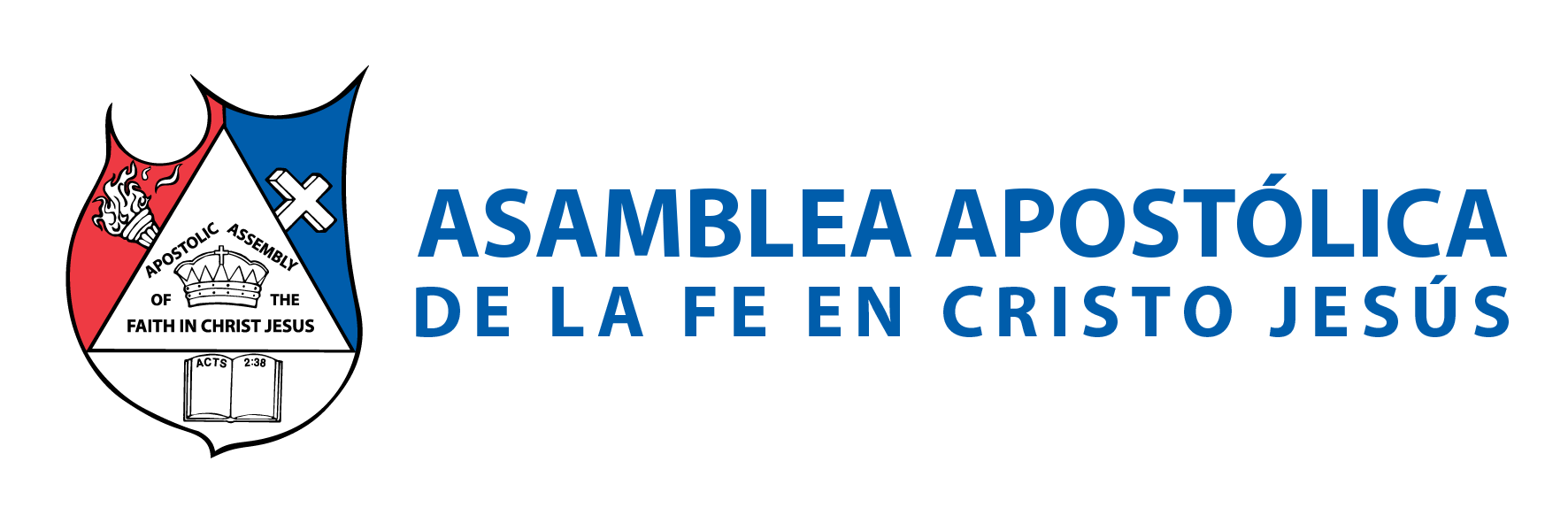 Aunque hay diferencias fundamentales, si podemos y debemos tomar modelos del mundo empresarial; siempre y cuando hayan sido debidamente sopesados y analizados. Las grandes empresas cuentan con un ejército de empleados bien entrenados de tiempo completo, las iglesias en general; solo cuentan con voluntarios a tiempo parcial. 
Mateo 25:21: “Y su señor le dijo: Bien, buen siervo y fiel; sobre poco has sido fiel, sobre mucho te pondré; entra en el gozo de tu señor”.
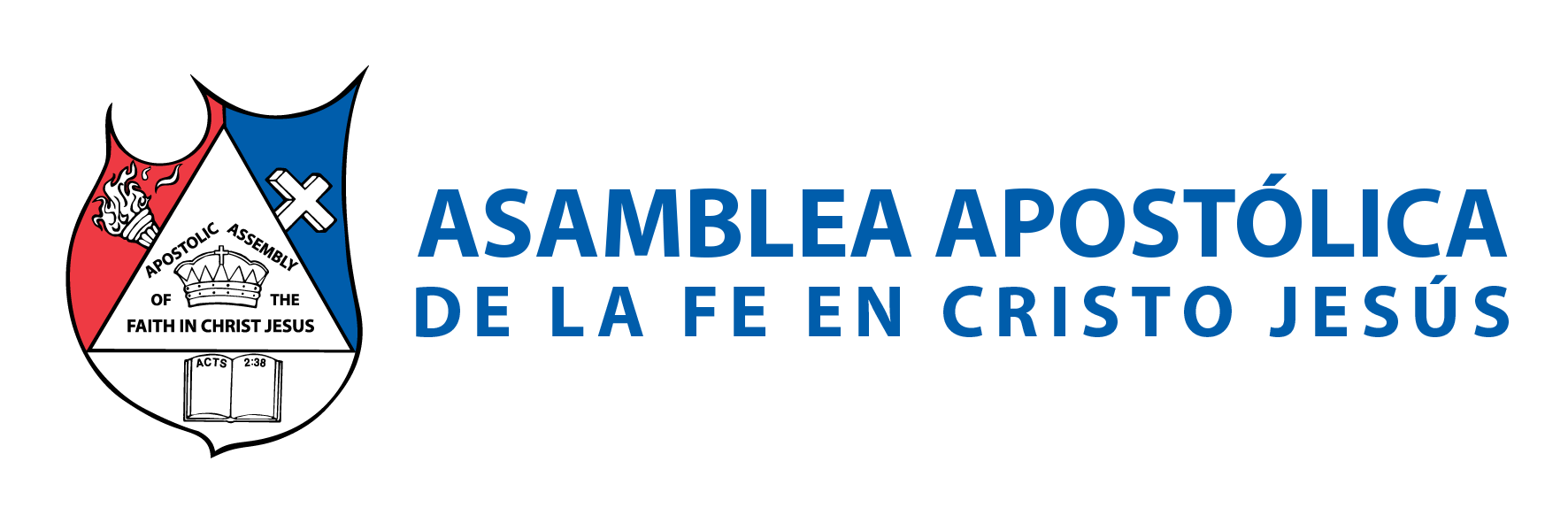 El pastor debe revisar cada semana con ellos, los reportes de los grupos de amistad; para ver el avance o retroceso de cada grupo de amistad. 
Sí la iglesia ya está distribuida en sectores, entonces el pastor evaluará a los supervisores primero; para que así a su vez ellos vallan y evalúen a sus líderes. En el caso que sea una iglesia más grande, entonces el pastor evaluará a los Coordinadores de Zona, para que su vez ellos evalúen a los supervisores de sector y ellos a sus vez; a los líderes de grupo de amistad y así sucesivamente.
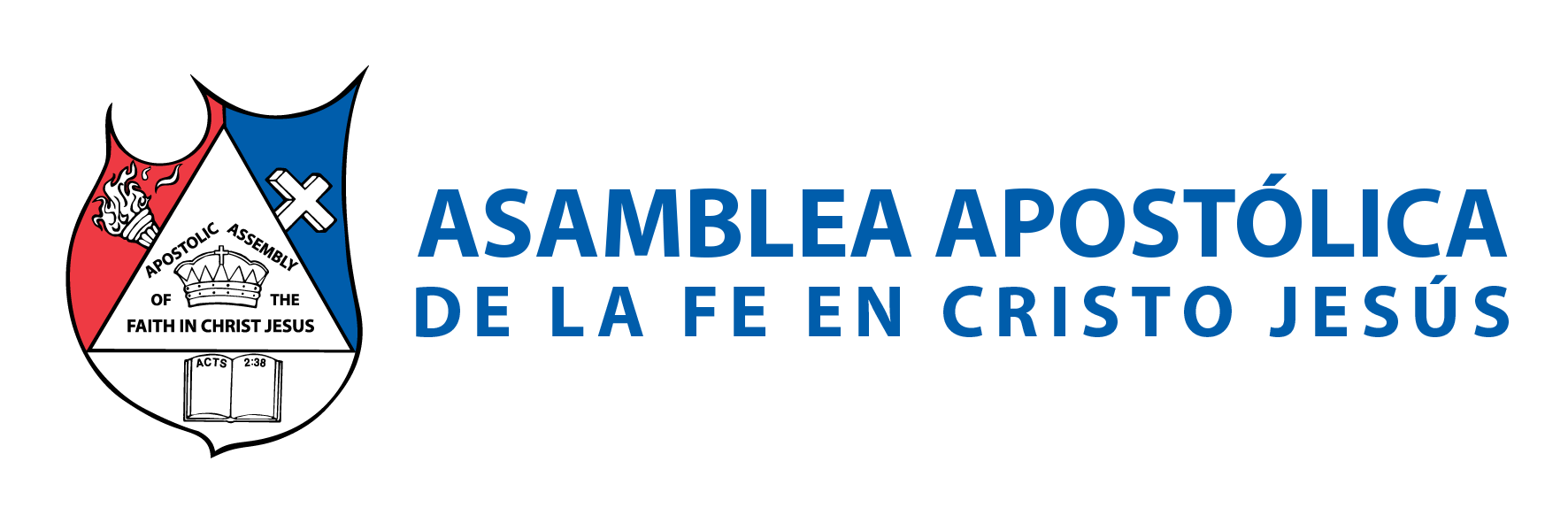 Lucas 12:42: “Y dijo el Señor: ¿Quién es el mayordomo fiel y prudente al cual su señor pondrá sobre su casa, para que a tiempo les dé su ración?”. 
Por ello en nuestras REUNIONES DE MEET, se forman y fomentan valores espirituales; que producen fe, compromiso, amor y compasión por la obra apostólica. 
Además, se eleva la autoestima de los hermanos; debido a que son reconocidos y respetados, como personas de capacidad y liderazgo.
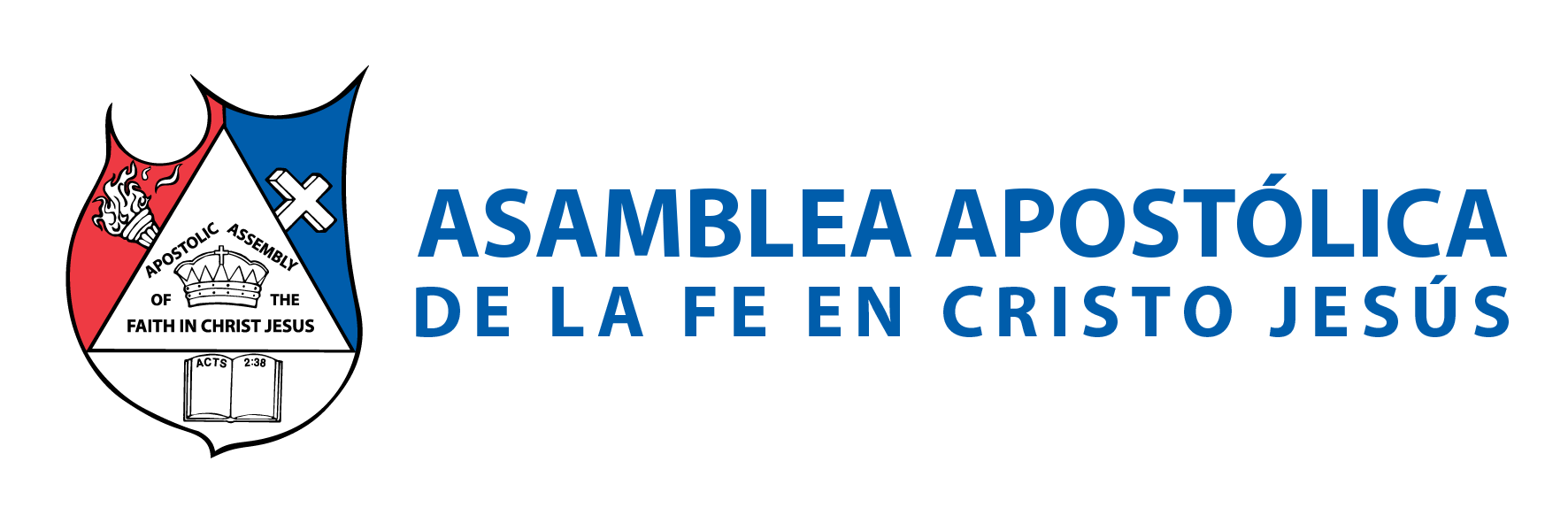 III.- EMPODERAR 
Dar autoridad delegada de parte de Dios al liderazgo, es tarea de los pastores para que el modelo celular funcione. Se necesita que el pastor principal esté metido en el asunto del reino, esta tarea no se puede delegar a un comité de evangelismo; ya que es la razón de ser de la iglesia. Es decir, la iglesia existe para ganar el mundo para Cristo.
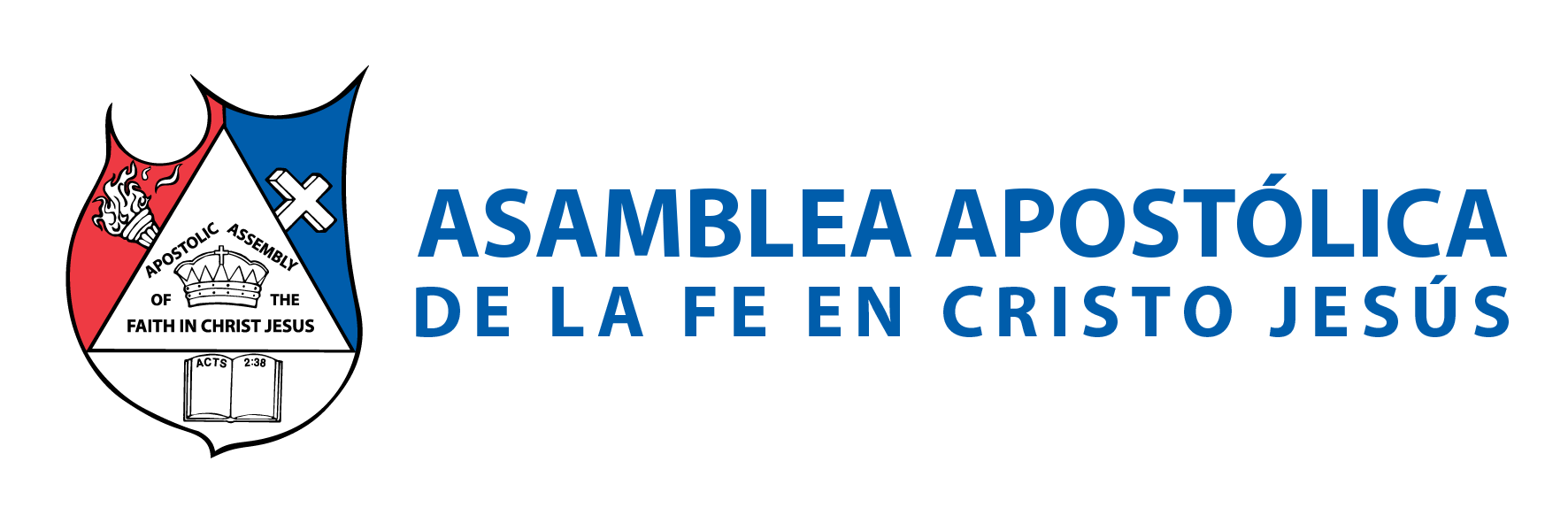 Es el pastor quién deberá empoderar dándoles un palabra de fe al corazón de los líderes para que ellos a su vez; lleven también que darles a sus discípulos. 
“Dirigentes que entienden que su ministerio consiste en capacitar a otros, experimentarán como el principio ‘por sí mismo’ contribuye al crecimiento”. Christian A. Schwartz 
Nada se construye a la deriva y sin administraciones, por ello es importante el seguimiento a las tareas delegadas de quiénes van a llevar la palabra de Dios.
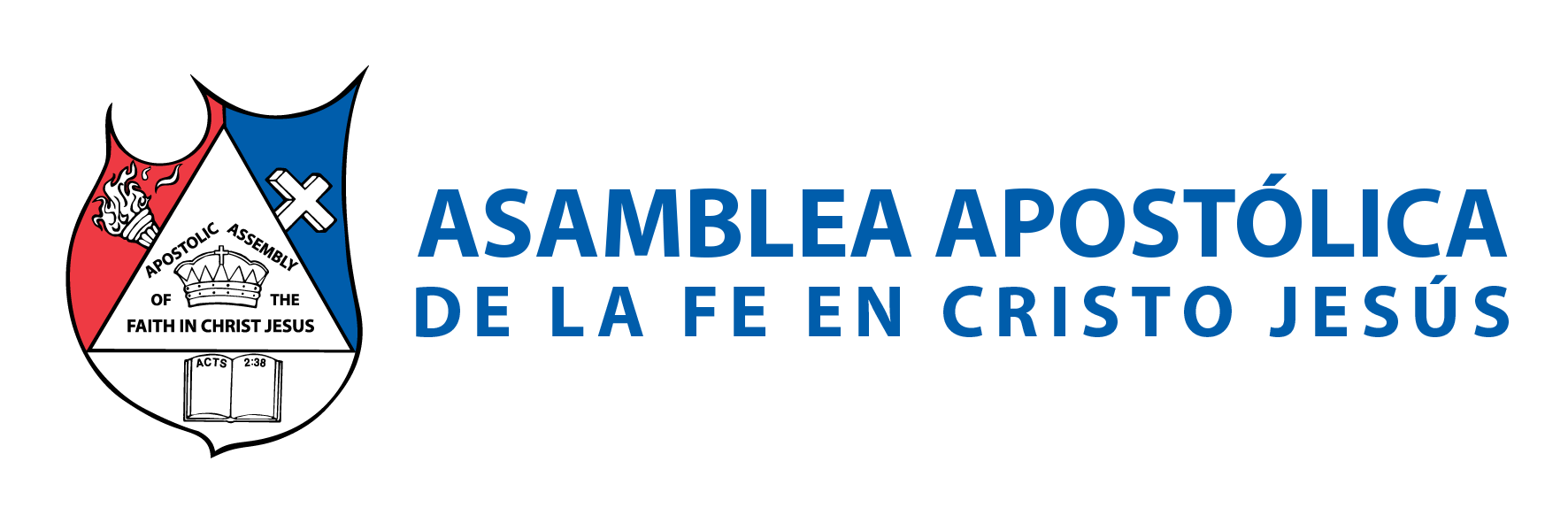 En Iglesia La Misión, estas reuniones se realizan una vez a la semana, cumpliendo con tres aspectos que consideramos de suma importancia y que no dejamos pasar en cada reunión: 
El pastor ora por media hora por sus líderes e intercede por ellos a Dios , luego les da una lección de liderazgo para motivarlos en fe para que ellos sus vez se alimenten y lleven alimento a sus discípulos , también es necesario que el pastor les enfoque la lección de la semana para que todos vallan en un mismo parecer.
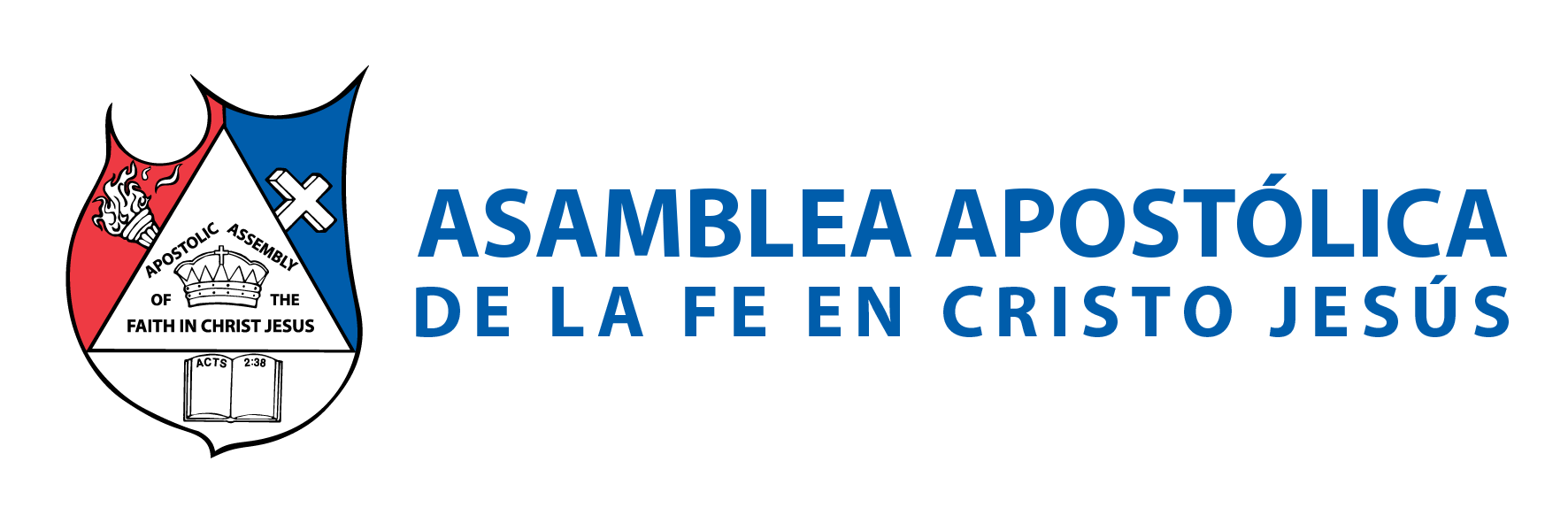 IV.- TRAZAR 
Éxodo 18:20: “Y enseña a ellos las ordenanzas y las leyes, y muéstrales el camino por donde deben andar, y lo que han de hacer”. 
Es tarea del pastor delegar semana a semana, lo que se tiene que hacer para mantener las células sanas y fuertes; multiplicándose cada día. El pastor deberá permear o bajar el trabajo a las redes, ellas tendrán que hacerlo a las zonas; para que éstas lo hagan en los sectores y a los grupos de amistad, para que todos vayan corriendo con la visión semana a semana.
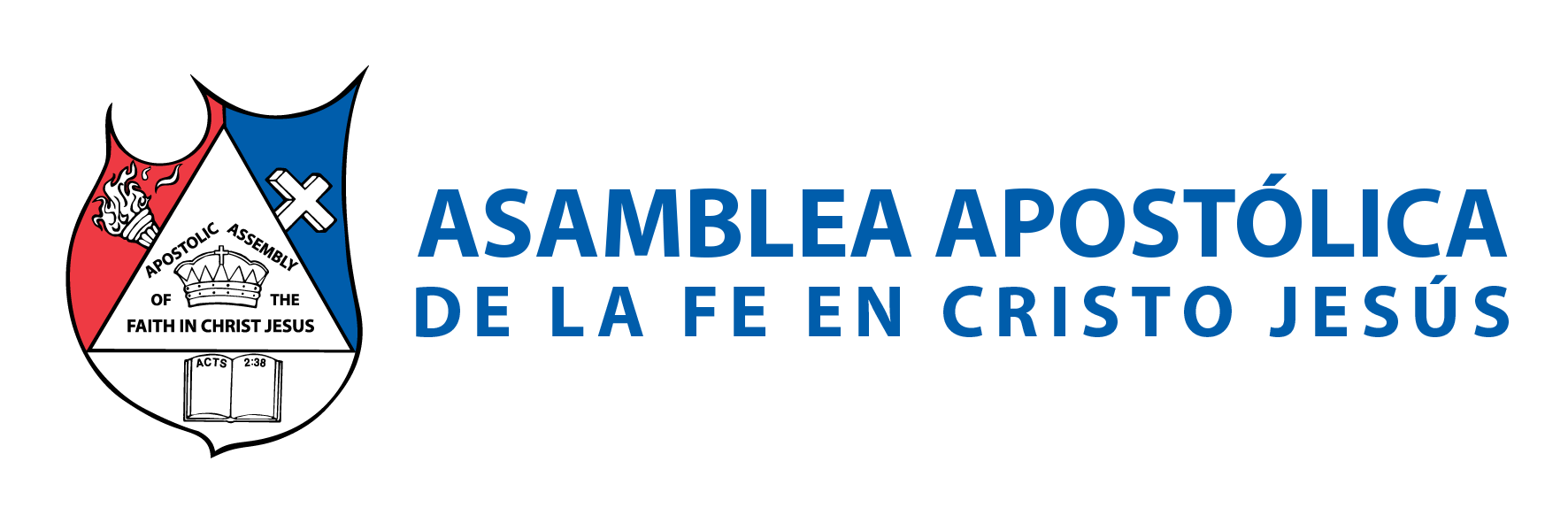 Éxodo 18:22: “Ellos juzgarán al pueblo en todo tiempo; y todo asunto grave lo traerán a ti, y ellos juzgarán todo asunto pequeño. Así aliviarás la carga de sobre ti, y la llevarán ellos contigo”. 
Éxodo18:25-26: “Escogió Moisés varones de virtud de entre todo Israel, y los puso por jefes sobre el pueblo, sobre mil, sobre ciento, sobre cincuenta, y sobre diez. Y juzgaban al pueblo en todo tiempo; el asunto difícil lo traían a Moisés, y ellos juzgaban todo asunto pequeño”.
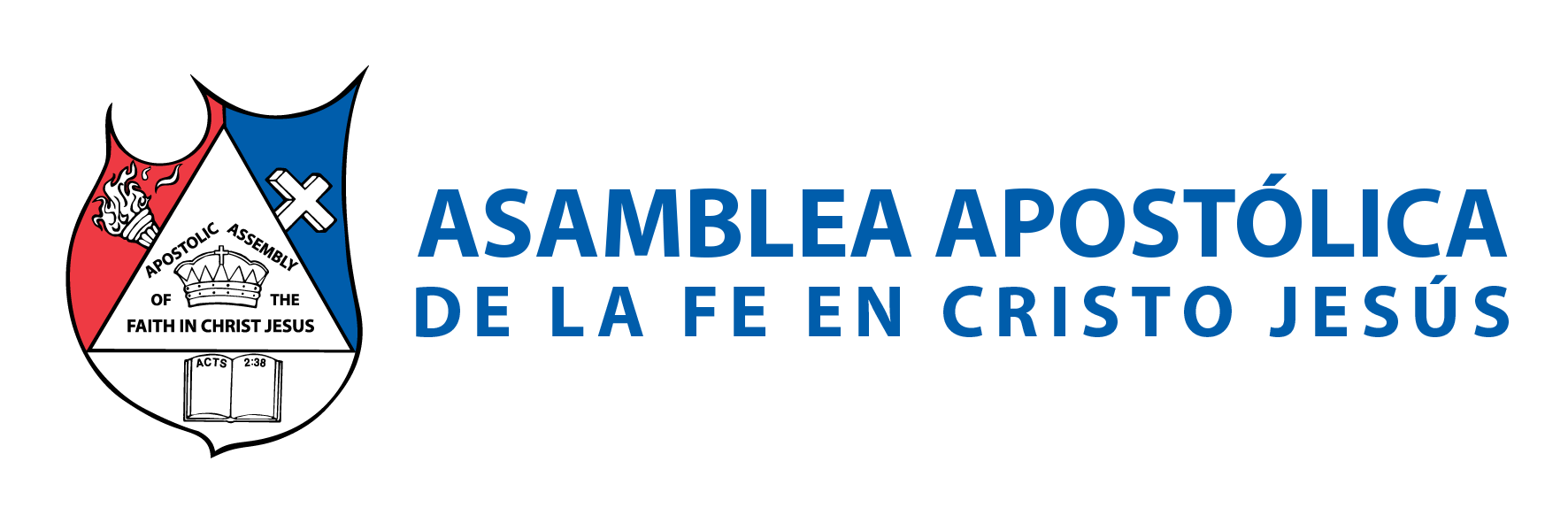 CONCLUSIÓN 
La reunión del MEET es muy importante y no se debe eludir. Es la mejor manera de lograr que la iglesia avance, hacia nuevos horizontes. Si quieres llegar lejos en el camino de las almas, nunca dejes de asistir a la reunión del MEET.
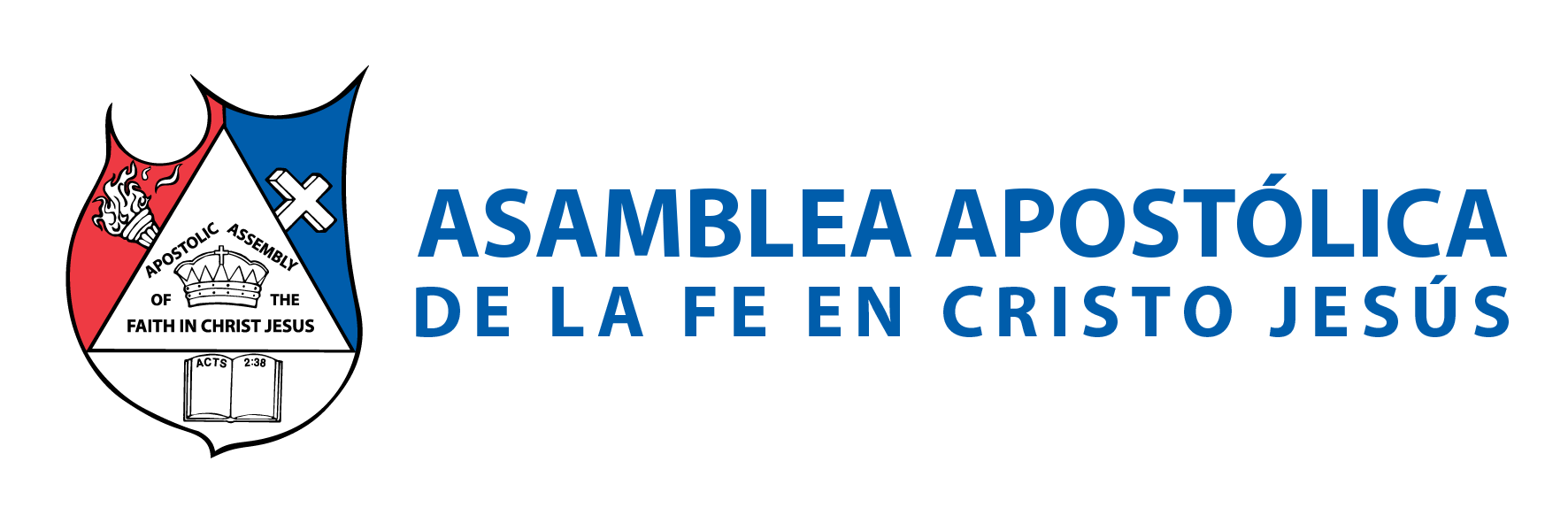